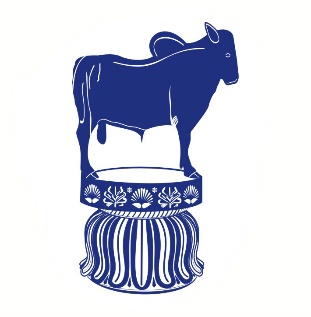 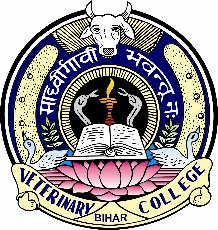 Adrenergic transmission(Part-I)
Dr. Rashmi Rekha Kumari
Asstt. Prof, Deptt. Of Pharmacology & Toxicology,BVC,Patna-14
Adrenergic Transmission
Adrenergic transmission include transmission at synapse or neuroeffector junction mediated by norepinephrine (post-ganglionic sympathetic nerve terminals and CNS), dopamine (CNS) and epinephrine (adrenal medulla) is in general called as adrenergic transmission. All these transmitters are also called as catecholamines.

CATECHOLAMINES:
Norepinephrine: 	It acts as transmitter at most peripheral sympathetic neuroeffector junctions and in the CNS.
Epinephrine	:	It is the major hormone released from adrenal medulla.
Dopamine	:	It is believed to transmit impulse information in specific areas within the CNS (basal ganglia, limbic system, CTZ, anterior pituitary etc.).
Synthesis of catecholamines
L tyrosine, aromatic amine is taken up by adrenergic neurones.
.L-tyrosin is converted to dopa by tyrosine hydroxylase(rate limiting step). 
Tyrosin hydroxylase occur only in catecholaminergic neurones
A tyrosine analogue  αmethyl tyrosine strongly inhibit tyrosin hydroxylase, used clinically in rare inoperable cases of pheochromocytoma.
The next step is convertion of DOPA to Dopamine which is catalysed by DOPA decarboxylase.
DOPA decarboxylase is relatively non specific enzyme which is not confined to catecholaminergic neurones only and also catalyses covertion of L-histidine and L-tryptophan to histamine and 5HT respectively.
DOPA decarboxylase is present in cytosol 
Dopamine is converted into noradrenaline by dopamine β hydroxylase located in synaptic vesicle
DBH is also a relatively nonspecific enzyme but restricted to catecholamine synthesing cells. It is located in synaptic vesicle mainly in membrane bound form.
Phenylethanolamine N methyltransferase(PNMT) catalyses N-methylation of noradrenaline to adrenaline.
The main location of this enzyme is adrenal medulla but also found in brain at the site where adrenaline act as neurotransmitter
In adrenal medulla the norepinephrine thus formed within chromaffine granules diffuses out in the cytoplasm, is methylated and adrenaline is formed
This adrenaline is again taken up by separate set of granules and stored in separate vesicles.
Steps in synthesis of catecholamines
Noradrenaline storage
Noradrenaline is stored at high concentration in synaptic vesicle, together with ATP, chromogranin and DBH all of which is released by exocytosis
Storage within the granular vesicles is accomplished by complexation of the noradrenaline with ATP (in molecular ratio of 4:1) which is adsorbed on a protein, chromogranin. This complexation renders the amine inactive until their release
The intra-granular pool of NE is the principal source of neurotransmitter released upon nerve stimulation. 
The cytoplasmic pool of catecholamines is kept low by the enzyme monoamine oxidase (MAO) present in the outer surface of neuronal mitochondria
High concentration of noradrenaline is maintained by a transport mechanism similar to amine transporter responsible for noradrenaline uptake into the nerve terminal but using the transvascular proton gradient as its driving force.

Drug such as reserpine blocks this transport and cause nerve terminals to be depleted of their noradrenaline store

Noradrenaline content of cytosol is low owing to monoamineoxidase in nerve terminal.
Noradrenaline Release
Depolarisation of  the nerve terminal membrane opens calcium channel in nerve terminal membrane, and the resulting entry of ca2+ promotes fusion and discharge of synaptic vesicle.
Nonexocytotic release  occur in response to indirectly acting sympathomimeic amines(amphetamines)  which displace noradrenaline from vesicle. Noradrenaline escape via uptake-1.
Noradrenaline release is controlled by autoinhibitory feedback, mediated by α2 adrenoreceptors.
Cotransmission occurs at many noradrenergic nerve terminals, ATP and neuropeptide Y being frequently coreleased  with noradrenaline. ATP mediate the early phase of smooth muscle contraction in response to sympathetic nerve activity.
Uptake and degradation of catecholamines
The action of released noradrenaline is terminated mainly by reuptake of the noradrenaline into noradrenergic nerve terminal.
This is an active process and responsible for termination of action of nerve impulse in most of the tissue
This occurs in two steps: Axonal uptake and Vesicular uptake
Axonal uptake : An active amine pump(NET) is present at neuronal membrane which is Na dependent and transport NA by a Na coupled mechanism. It takes up NA at a higher rate than adrenaline. This is called Uptake-1.
  This uptake is the most important mechanism for terminating the postjunctional action of NA.
This pump is inhibited by cocaine, desipramine and few other drugs.
Vesicular uptake
The membrane of intracellular vesicles has another amine pump the ‘vesicular monoamine transporter’ (VMAT2), which transports CA from the cytoplasm to within the storage vesicle.
 The VMAT2 transports monoamines by exchanging with H+ ions.
 The vesicular NA is constantly leaking out into the axoplasm and is recaptured by this mechanism. 
This carrier also takes up DA formed in the axoplasm for further synthesis to NA. 
Thus, it is very important in maintaining the NA content of the neurone.
 This uptake is inhibited by reserpine, resulting in depletion of CAs.
Extraneuronal uptake of CAs (uptake-2)
It is carried out by extraneuronal amine transporter (ENT or OCT3) and other organic cation transporters OCT1 and OCT2 into cells of other tissues. 
This uptake process is ubiquitous and is present in glial, hepatic, myocardial and other tissue.
In contrast to NET this uptake transports Adr at a higher rate than NA, is not Na+ dependent and is not inhibited by cocaine, but inhibited by corticosterone.
 It is not of physiological or pharmacological importance unless  the neuronal uptake mechanism is blocked.
It may be greater importance in disposition of circulating catecholamine than in removal of amines that has been released fromadrenergic nerve terminal